Carte énigme
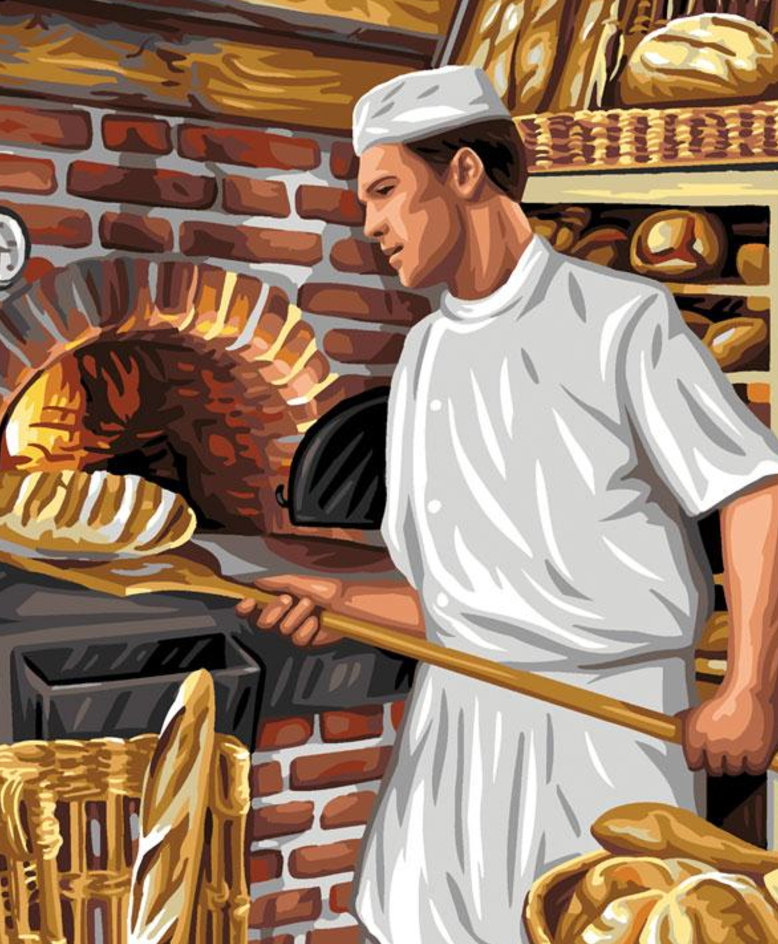 Qui suis-je?
Réponse: un boulanger
Carte énigme
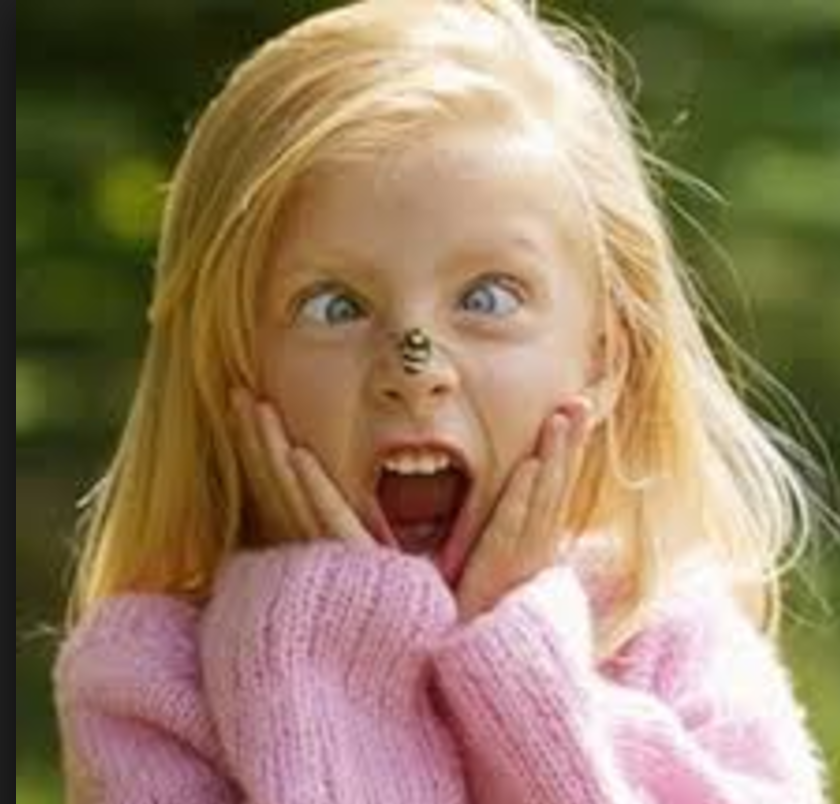 Pourquoi Zoé crie-t-elle?
Réponse: peur de la guêpe, piqure…
Carte énigme
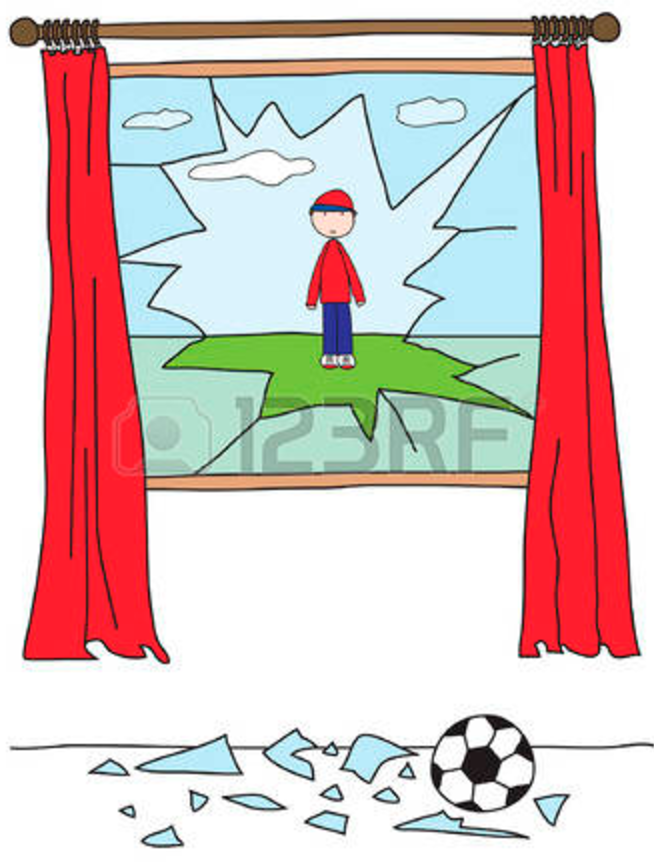 Que s’est-il passé?
Réponse: le ballon a brisé la vitre
Carte énigme
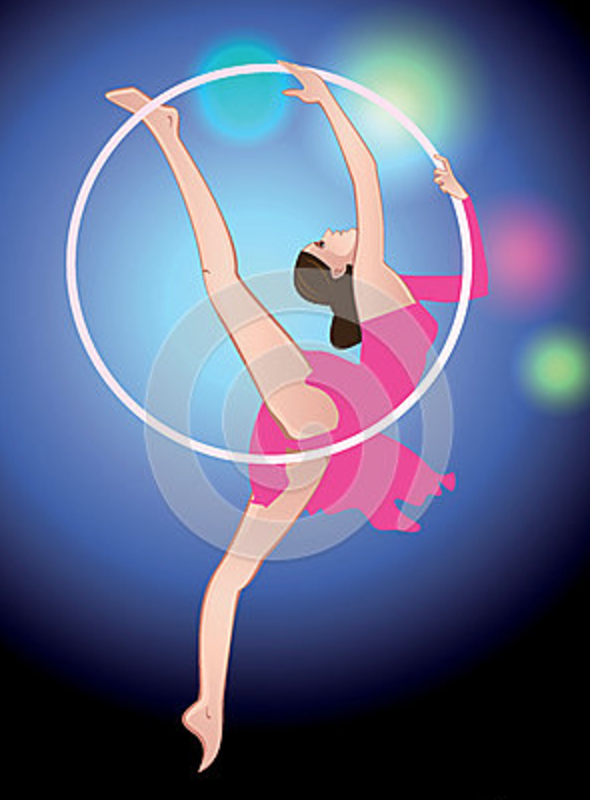 Qui suis-je?
Réponse: une acrobate
Carte énigme
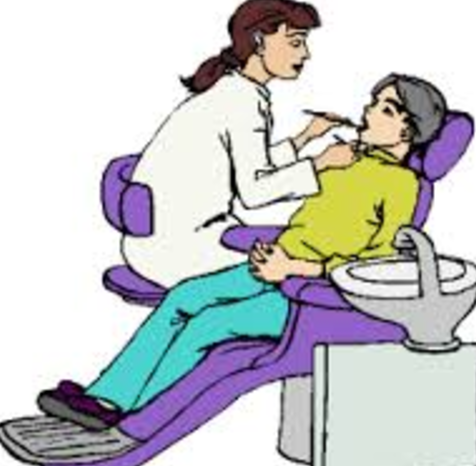 Qui suis-je?
Réponse: une dentiste
Carte énigme
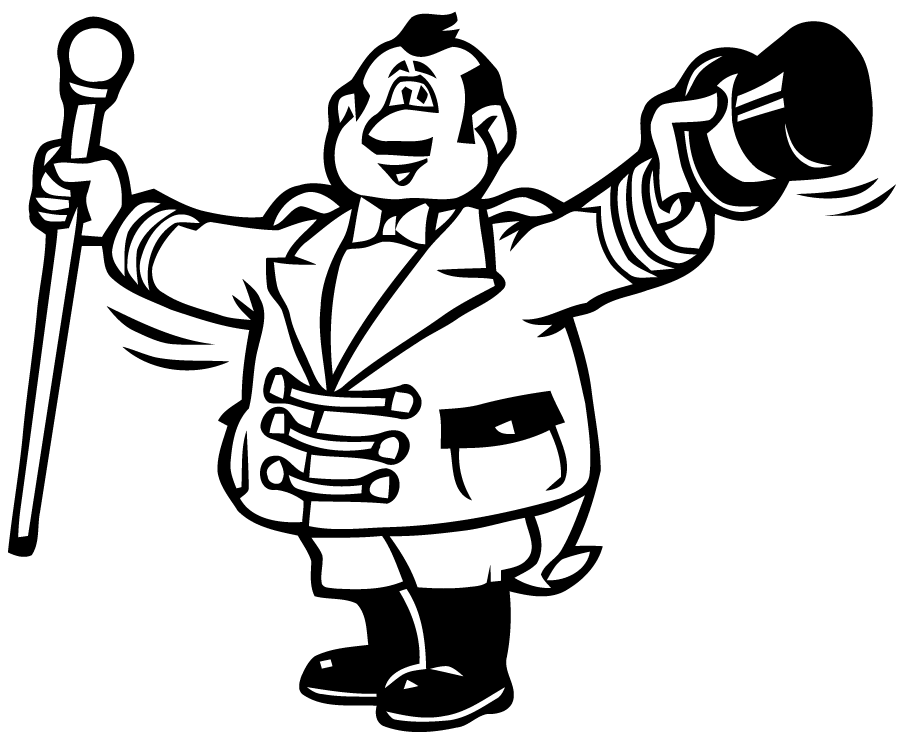 Où suis-je?
Au cirque.
Carte énigme
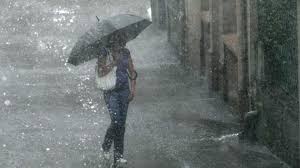 Quel temps fait-il  ?
Il pleut
Carte énigme
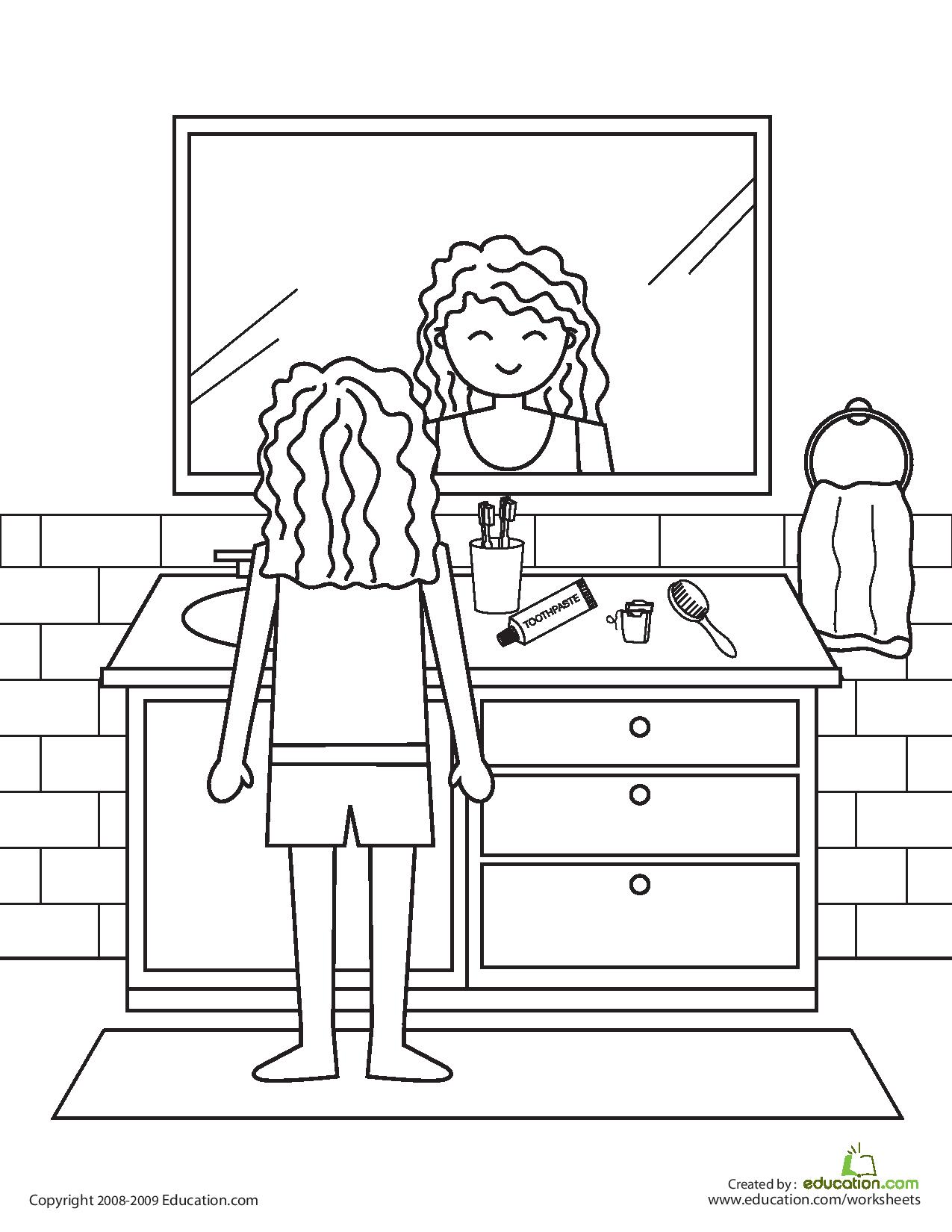 Où suis-je?
Dans la salle de bain.
Carte énigme
Maman installe bébé dan son petit siège à l’arrière. Elle s’assied à l’avant et attache sa ceinture de sécurité. Elle démarre.
Où est maman?
Réponse: dans la voiture
Carte énigme
On me trouve dans la cuisine, il ne fait vraiment pas chaud à l’intérieur.
Qui suis-je ?
Réponse: le réfrigérateur
Carte énigme
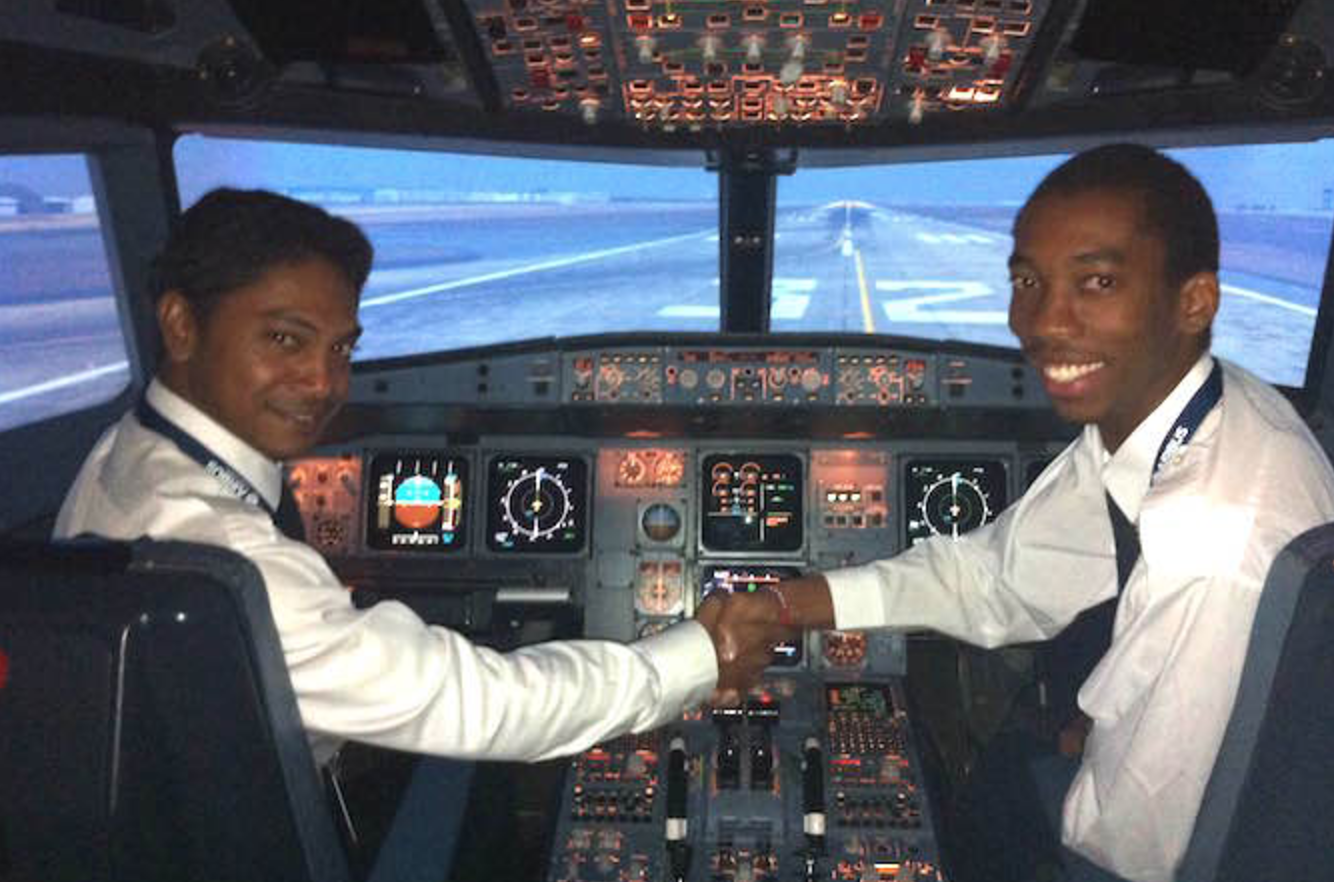 Qui suis-je?
Réponse: un pilote de ligne
Carte énigme
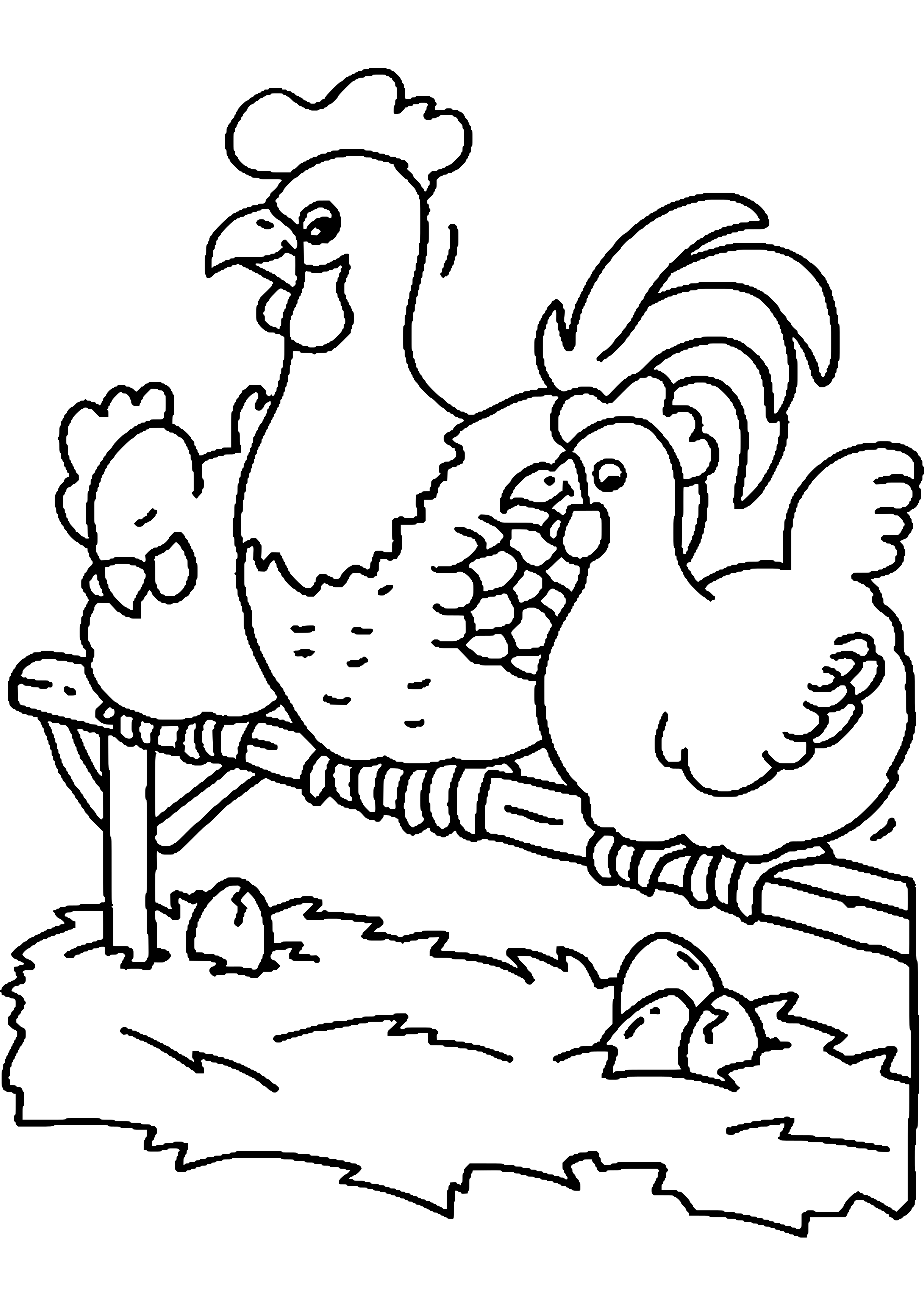 Où sont-elles?
Dans le poulailler
Carte énigme
Justin a peur. Il a mangé trop de sucreries. Maintenant il a une vilaine carie dans une molaire. Il a très mal. Papa a pris rendez-vous pour lui. Il ira jeudi.
Où ira Justin jeudi  ?
Chez le dentiste.
Carte énigme
Marylou lave son bol et demande à sa maman s’il est l’heure de partir à l’école.
Dans quelle pièce de la maison est Marylou?
Dans la cuisine..
Carte énigme
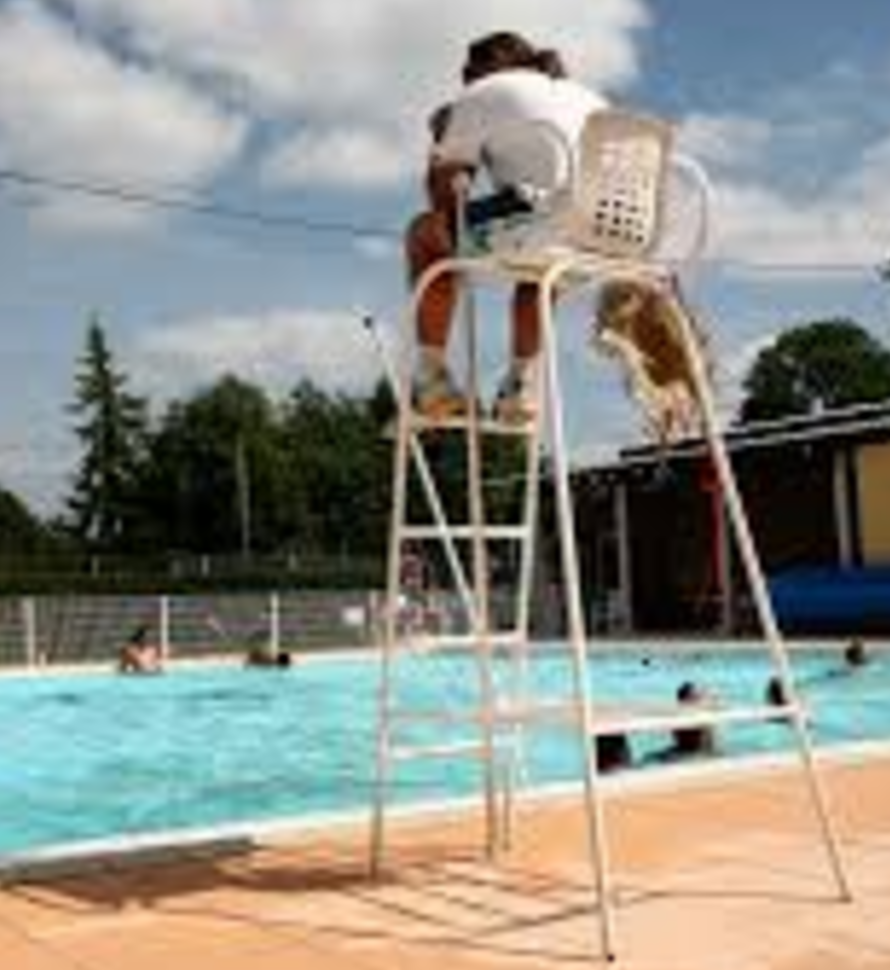 Qui suis-je?
Réponse: un maître nageur
Carte énigme
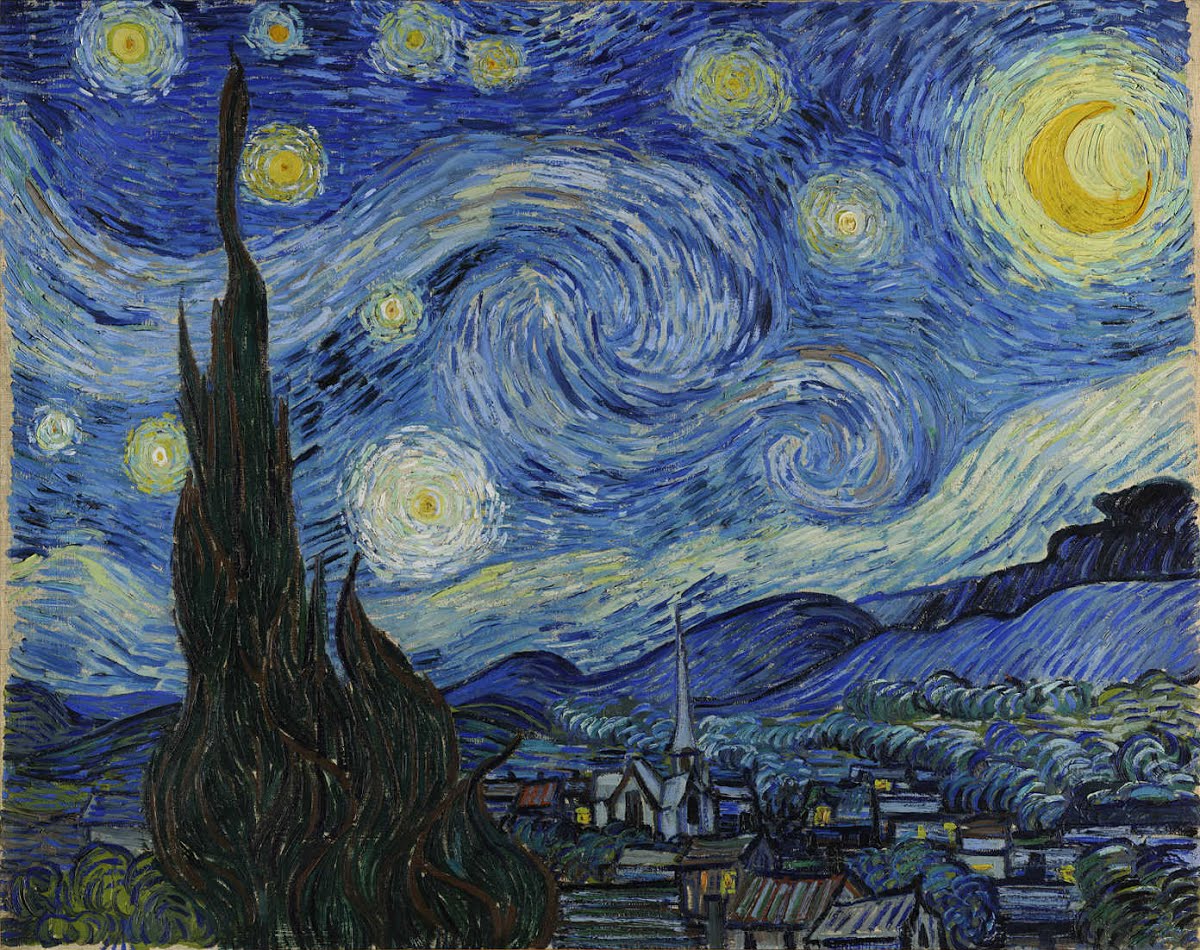 À quel moment sommes nous ?
La nuit
Carte énigme
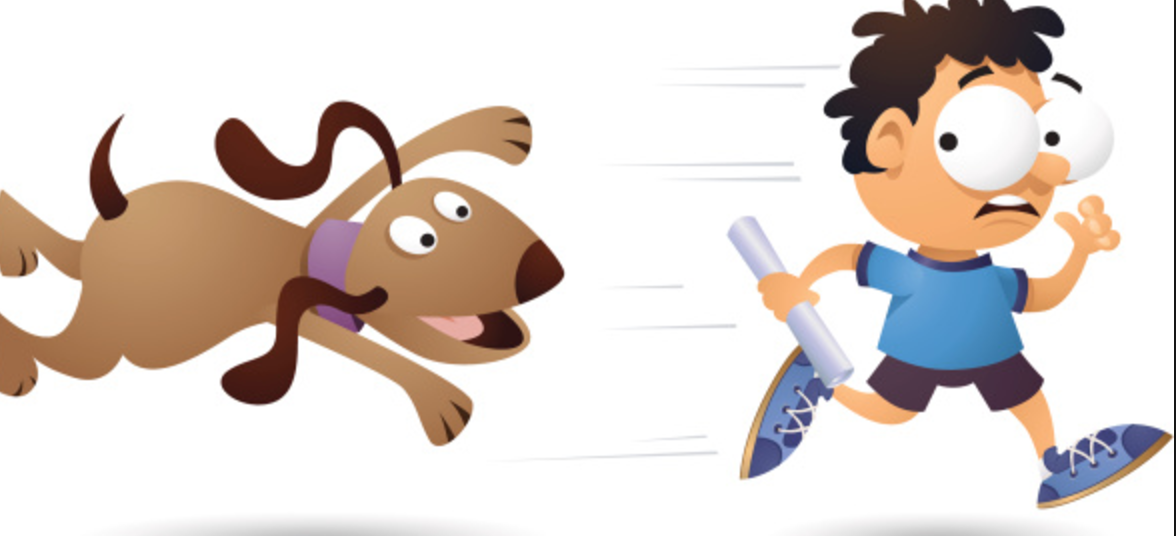 Pourquoi le garçon court-il?
Réponse: il a peur du chien
Carte énigme
Il est à moi. Il est neuf, je le porte sur le dos le jour de la rentrée des classes.
Qui suis-je ?
Le cartable
Carte énigme
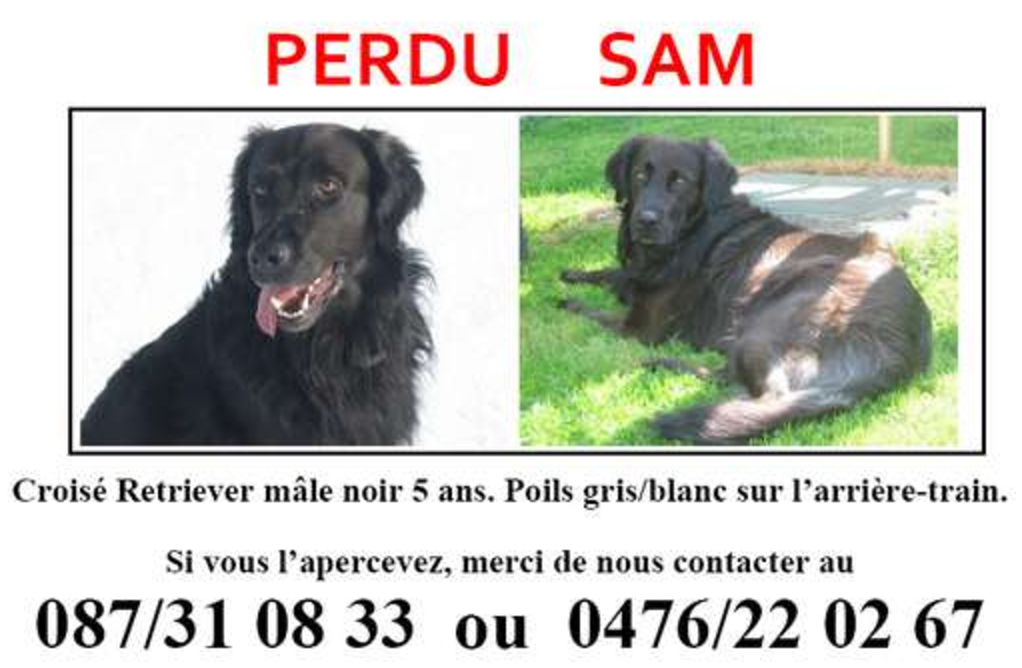 Qu’est-il arrivé à Sam ?
Réponse: il est perdu
Carte énigme
Pierre a soufflé quatre-vingt cinq bougies.
Question:  Quand ?
Anniversaire de Pierre
Carte énigme
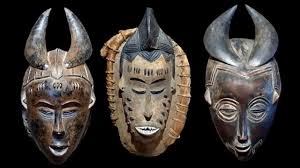 À quel continent te fait penser cette image   ?
Afrique
Carte énigme
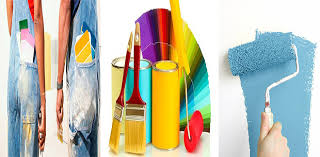 Quel artisan utilise-t-il ces outils   ?
Le peintre
Carte énigme
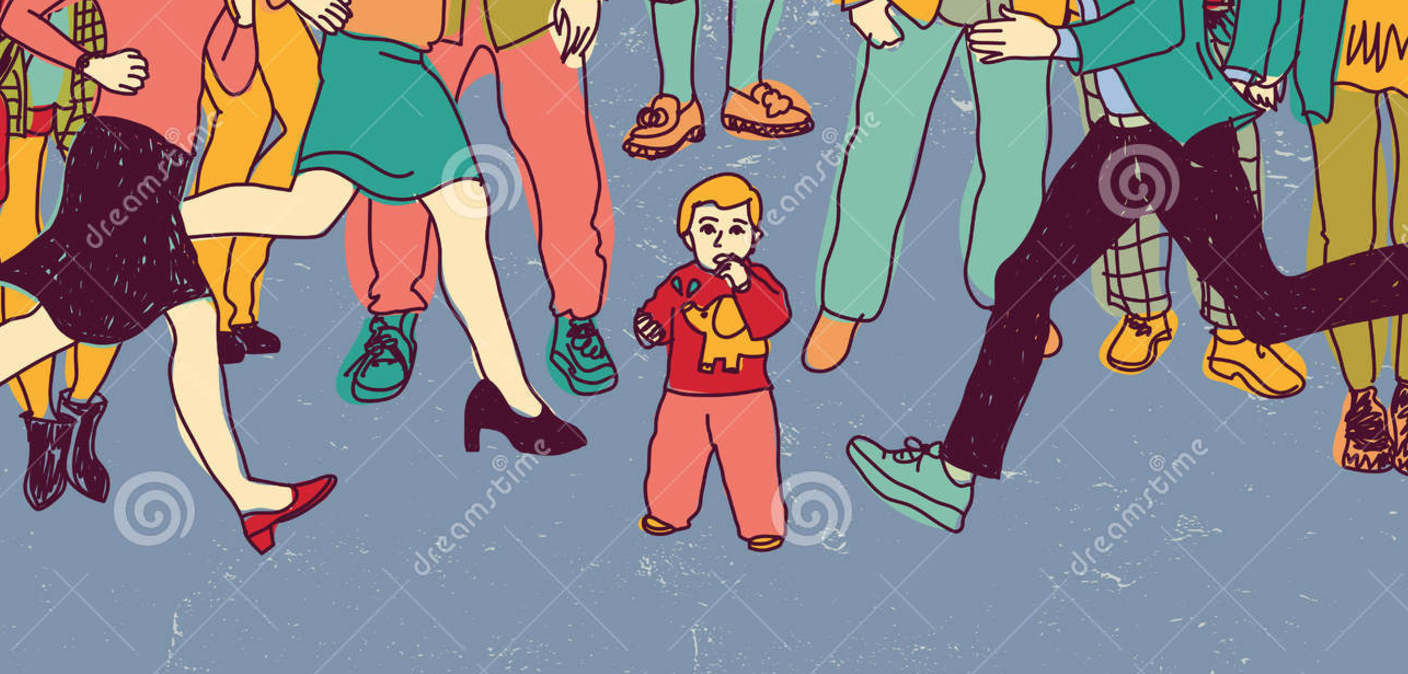 Qu’est-il arrivé au petit garçon?
Réponse: il est perdu dans la foule
Carte énigme
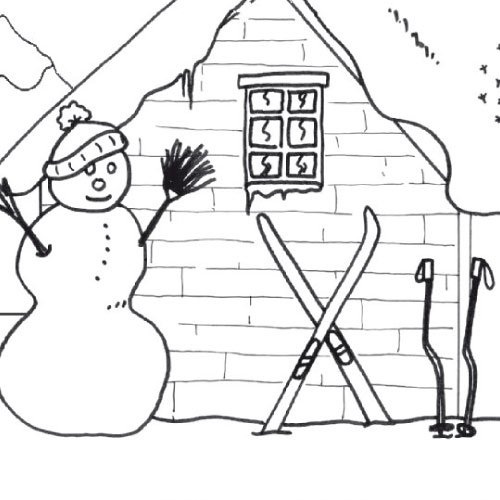 Où sommes-nous?
A la montagne.
Carte énigme
Zoé a la grippe. Sa maman a pris rendez-vous à mon cabinet.
Qui suis-je?
Réponse: le docteur
Carte énigme
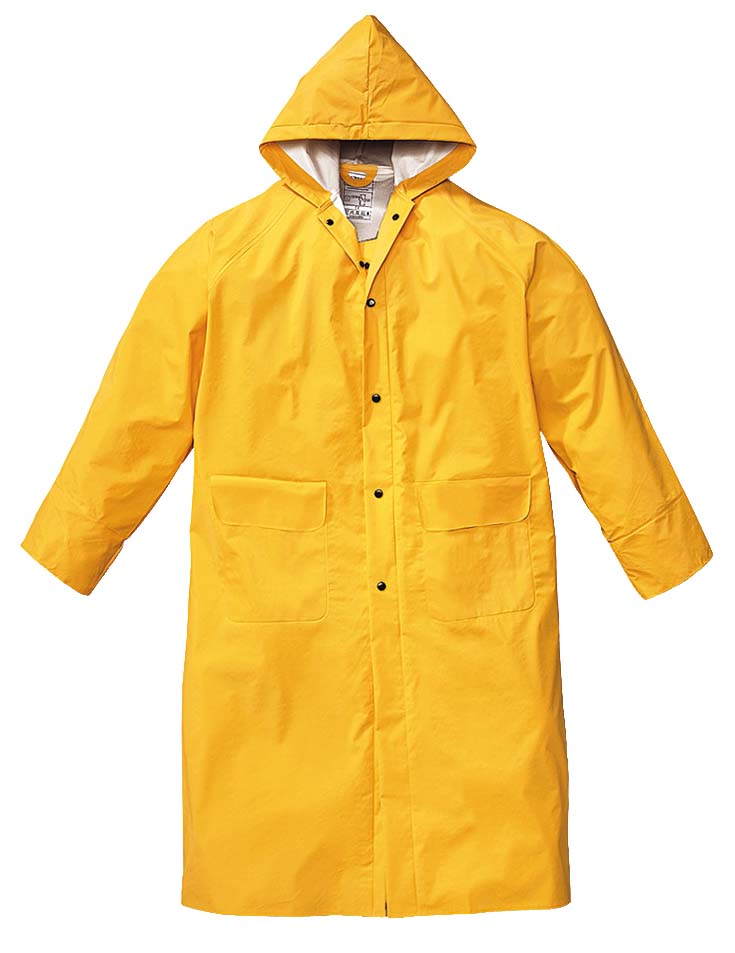 Pour quel temps est fait ce vêtement?
Réponse : la pluie
Carte énigme
« Adama, fais attention, c’est le deuxième verre que tu casses cette semaine ! 
- Pardon maman, je ne l’ai pas fait exprès. »
Qui est en colère?
Réponse: la maman d’Adama
Carte énigme
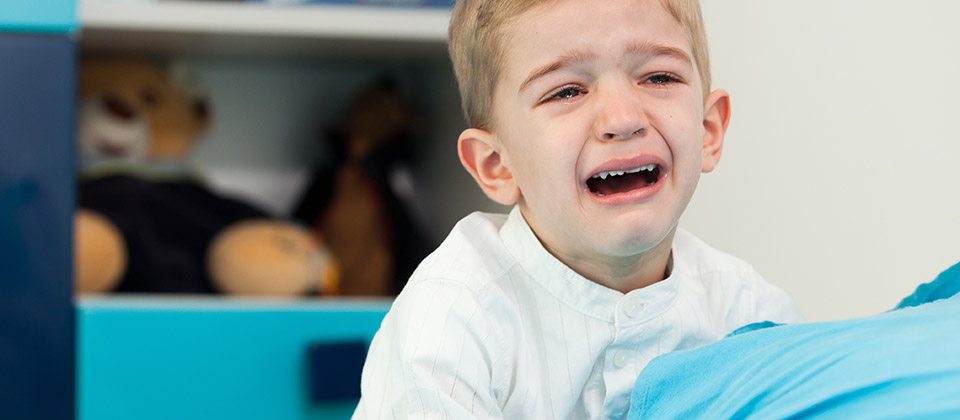 Que fait l’enfant ?
l’enfant pleure
Carte énigme
Je brille toutes les nuits au milieu de mes sœurs.
Qui suis-je?
Réponse: une étoile
Carte énigme
Je me cache dans les bois et je guette le Petit Chaperon Rouge.
Qui suis-je?
Réponse: le loup
Carte énigme
Rami rentre de l’école et jette son cartable dans sa chambre, près des jouets, des livres et des coussins. Maman gronde Rami et le menace de le priver de foot.
Que va faire Rami?
Réponse: il va ranger, il va être puni…
Carte énigme
Un lapin traverse la route. Un grondement emplit l’air, une voiture dérape et s’écrase contre un arbre.
Pourquoi cet accident a-t-il eu lieu?
Réponse: pour éviter le lapin, à cause du grondement?
Carte énigme
Maman enfourne le poulet. Le téléphone sonne. Quelques temps plus tard, une odeur de brulé s’échappe de la cuisine.
Qu’est-il arrivé?
Réponse: maman a parlé trop longtemps et le poulet a brulé
Carte énigme
Au réveil, papa trouve le tapis tout mouillé et les chaussures de Mila étaient trempées.
Pourquoi?
Réponse: sortie sous la pluie
Carte énigme
Nous étions sur la plage quand l’orage a éclaté.
Qu’avons nous fait?
Réponse: s’abriter, rentrer
Carte énigme
Nous voilà enfin arrivés après 5 heures de voiture. Après avoir pris la clé, le garçon nous aida à transporter nos bagages dans la chambre.
Où sommes -nous?
Dans un hôtel.
Carte énigme
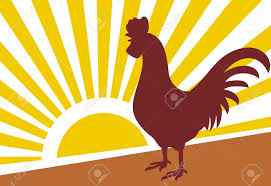 Quel moment de la journée évoque cette image?
Le matin
Carte énigme
Il étendit son drap de bain et partit rejoindre, sans courir, pour ne pas glisser, son ami qui l’attendait à la marche du plongeoir.
Où est-il?
A la piscine..
Carte énigme
Soudain, la maison fut plongée dans le noir !
Que s’est-il passé?
Réponse: une panne
Carte énigme
Ma sœur, Lola et moi partons pour l’école dans le bus ce matin.
Qui sommes-nous?
Réponse: des élèves
Carte énigme
Avec ou sans doigts, on les porte pour ne pas avoir froid l’hiver, dans les pays froids.
Qui suis-je ?
Réponse: les gants / mitaines
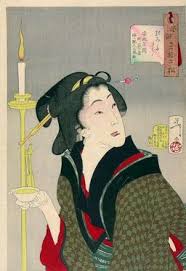 Carte énigme
À quel pays ou continent te fait penser cette image   ?
Japon /Asie
Carte énigme
David, Rémi et moi faisons une course. Rémi est arrivé en dernier et je n’ai pas gagné.
Qui a gagné?
Réponse: David
Carte énigme
J’adore le fromage et je me méfie du chat qui aimerait me croquer.
Qui suis-je?
Réponse: la souris
Carte énigme
Pauline est en colère: les autres enfants font beaucoup trop de bruit et la dérangent. Pourtant ici, il y a des consignes à respecter: il faut chuchoter et ranger les albums dans les bons casiers.
Où se trouve Pauline?
À  la bibliothèque.
Carte énigme
Je suis rond comme l’orange, jaune comme le citron et chaud comme le feu.
De quoi s’agit-il ?
Réponse: le soleil
Carte énigme
Il énerve beaucoup maman lorsqu’elle retrouve plein de poils sur les coussins du canapé́. Mais il sait se faire pardonner en se collant à ses jambes tout en ronronnant très fort pour lui montrer qu’il l’aime et se faire pardonner.
De quel animal parle-t-on?
Réponse:le chat
Carte énigme
Maman a choisi la plus petite de sa série, celle qui a un manche court. Elle l’utilise pour bouillir de l’eau.
Quel objet maman utilise-t-elle?
Une casserole
Carte énigme
Julien a réussi à grimper en s’accrochant à l ’écorce rugueuse. Il est déjà à 2 mètres du sol. Il essaie maintenant d’attraper la première branche
Où Julien est-il monté?
Réponse: dans un arbre
Carte énigme
Elle possède 4 roulettes. Je range mes affaires personnelles à l’intérieur avant de partir en voyage.
Qui suis-je ?
la valise
Carte énigme
Papa en offre souvent à maman qui adore les mettre dans l’eau.
De quoi s’agit-il ?
Réponse: des fleurs
Carte énigme
Pendant notre absence, des voleurs ont tenté de pénétrer dans notre maison. Heureusement, le voisin a entendu du bruit.
Que s’est-il passé?
Le voisin a fait fuir les voleurs, il a prévenu la police…
Carte énigme
Les rideaux filtraient à peine le soleil encore haut , le ventilateur brassait une chaleur moite. En entendant la porte s’ouvrir, Amina cacha le livre sous son oreiller et fit semblant de dormir.
À quel moment de la journée?
Réponse l’après-midi, à l’heure de la sieste
Carte énigme
Les rideaux filtraient à peine le soleil levant . En entendant la porte s’ouvrir, Amina cacha le livre sous son oreiller et fit semblant de dormir.La veille elle avait dit à sa maman qu’elle ne se sentait pas bien espérant échapper à la corvée de vaisselle du dimanche.
À quel moment de la journée?
Réponse le matin
Carte énigme
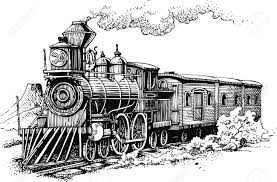 À quelle époque te fait penser cette machine?
Le dix-neuvième siècle
Carte énigme
Il y avait bien 7 à 8 minutes de la lisière du bois à la source. Cosette connaissait le chemin pour l’avoir fait bien souvent de jour. Chose étrange, elle ne se perdit pas, malgré sa peur.
À quel moment sommes nous ?
La nuit
Carte énigme
Abdou habite à Nouakchott en Mauritanie. Aujourd’hui, l’école est fermée. De nombreuses personnes se dirigent vers la mosquée.
Quel jour de la semaine sommes-nous ?
vendredi
Carte énigme
Arrivée dans la bâtisse, Claudie fut accueillie par un concert de meuglements. Elle posa son tabouret, s’assit, serra le seau entre ses mollets, puis saisit les pis.
Où est Claudie?
Dans une étable
Carte énigme
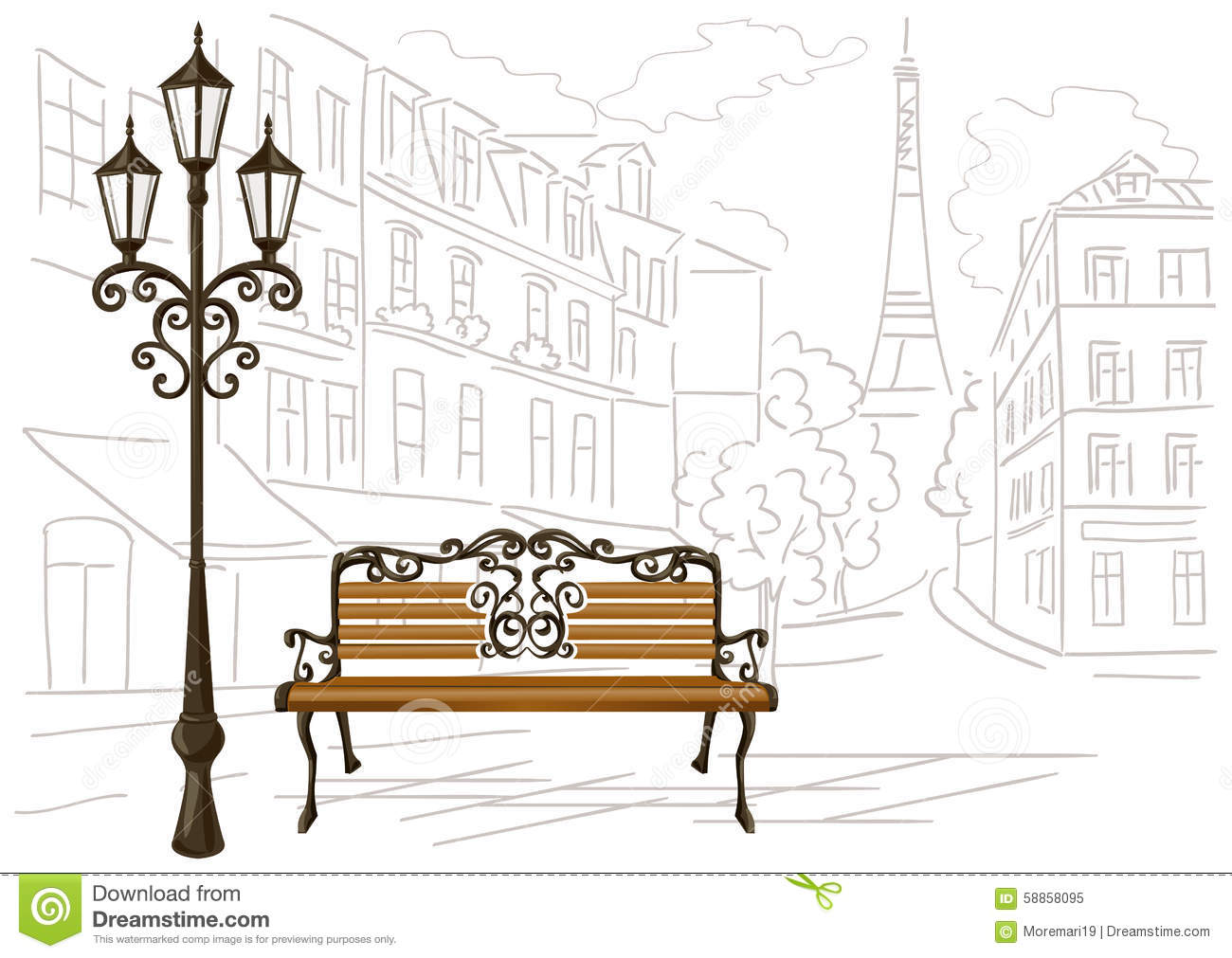 Où sommes-nous?
A Paris.
Carte énigme
Ce matin, tout le monde cherche notre chat qui a disparu. Soudain, ma sœur qui est devant la maison entend un miaulement semblant venir du ciel. Mon père a compris, il a déjà posé l’échelle contre le mur de la maison pour grimper tout là-haut sur les tuiles.
Où le chat s’est-il réfugié?
Sur le toit de la maison.
Carte énigme
Alain habite à Lyon en France. Aujourd’hui, l’école est fermée. Quelques personnes se dirigent vers l’église.
Quel jour de la semaine sommes-nous ?
dimanche
Carte énigme
Je suis le roi, et même si je n’ai pas de couronne, ma crinière impressionne.
Qui suis-je?
Le lion
Carte énigme
La fumée sort par la fenêtre de l’appartement, la sirène stridente se rapproche.
Qui arrive?
Les pompiers
Carte énigme
Je cours après la balle et je ronronne très fort quand mon maitre me caresse.
Qui suis-je?
Le chat
Carte énigme
Il a fermé ses pots, nettoyé ses brosses et ses pinceaux et rangé son matériel. La maison est comme neuve.
Qui suis-je?
Le peintre
Carte énigme
D’un coup la salle s’assombrit. Calé dans mon fauteuil, je vis défiler sur l’immense toile blanche les premières images…
Où suis-je?
Au cinéma.
Carte énigme
Le papa de Rémi en porte une différente chaque jour. Le papa de Téo, lui, trouve que ce n’est plus à la mode et que le nœud est difficile à faire. D’ailleurs il n’aime pas avoir le cou serré.
De quoi s’agit-il ?
La cravate
Carte énigme
Rémi a très mal au bras. Il est rouge et enflé à l’endroit où le dard s’est planté.
Que s’est-il passé ?
Un insecte  l’a piqué